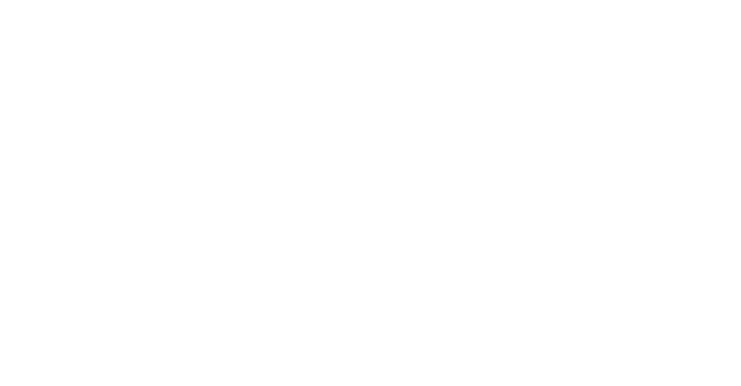 Driving effective compliance 
risk management
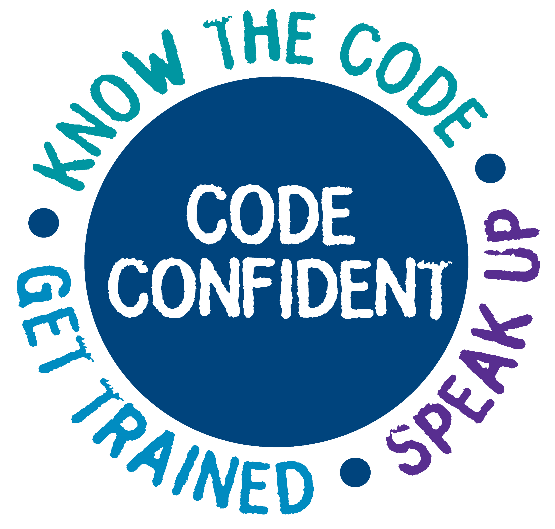 Christine Tacon
24 June 2019
@UKGCA
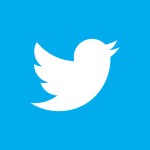 #GCA2019
1
Suppliers experiencing Code-related issues
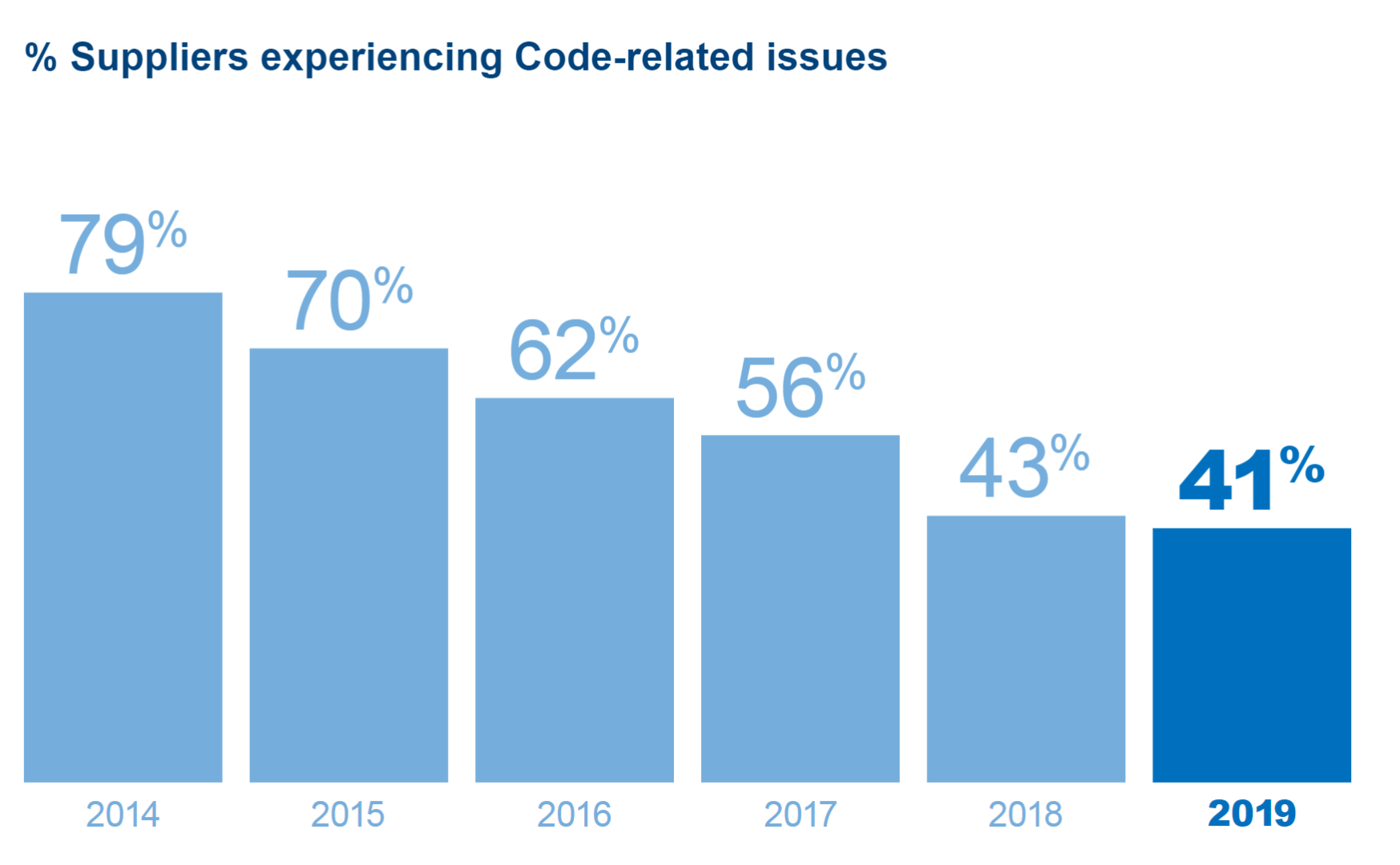 2
Issues suppliers experienced in the past 12 months
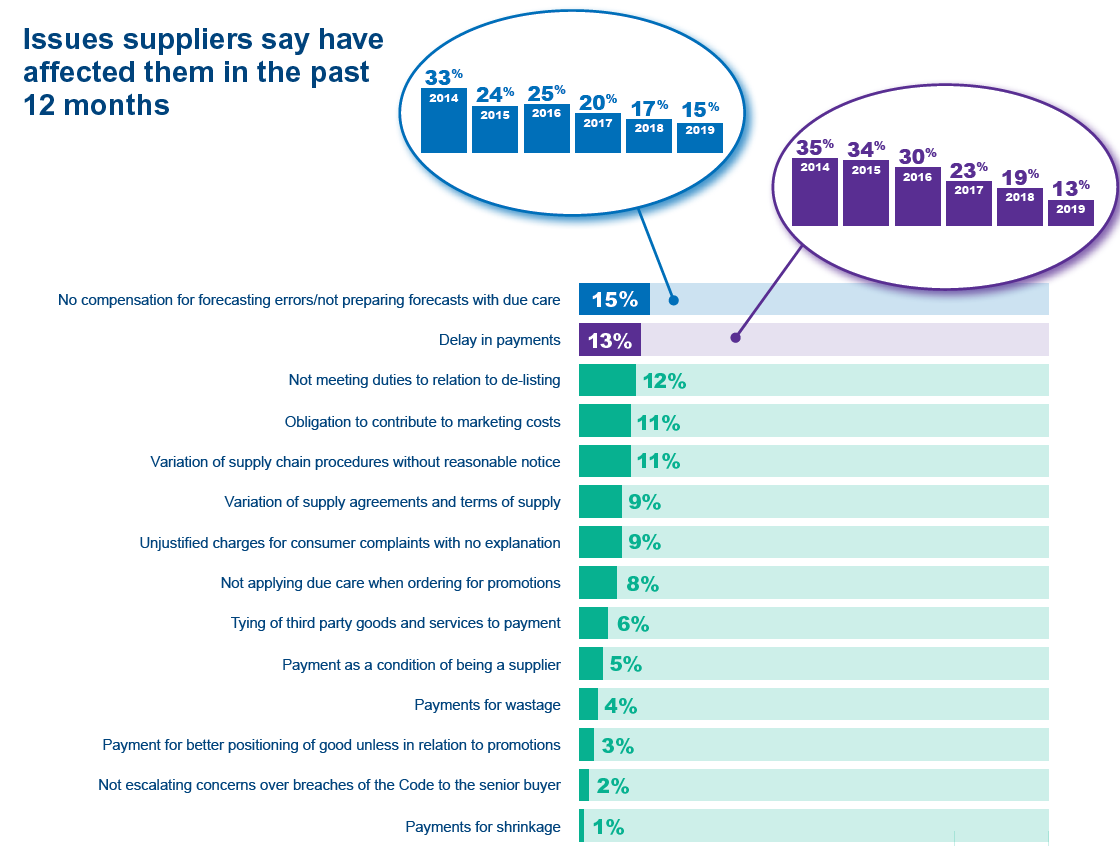 3
Progress on Top Issues since 2014
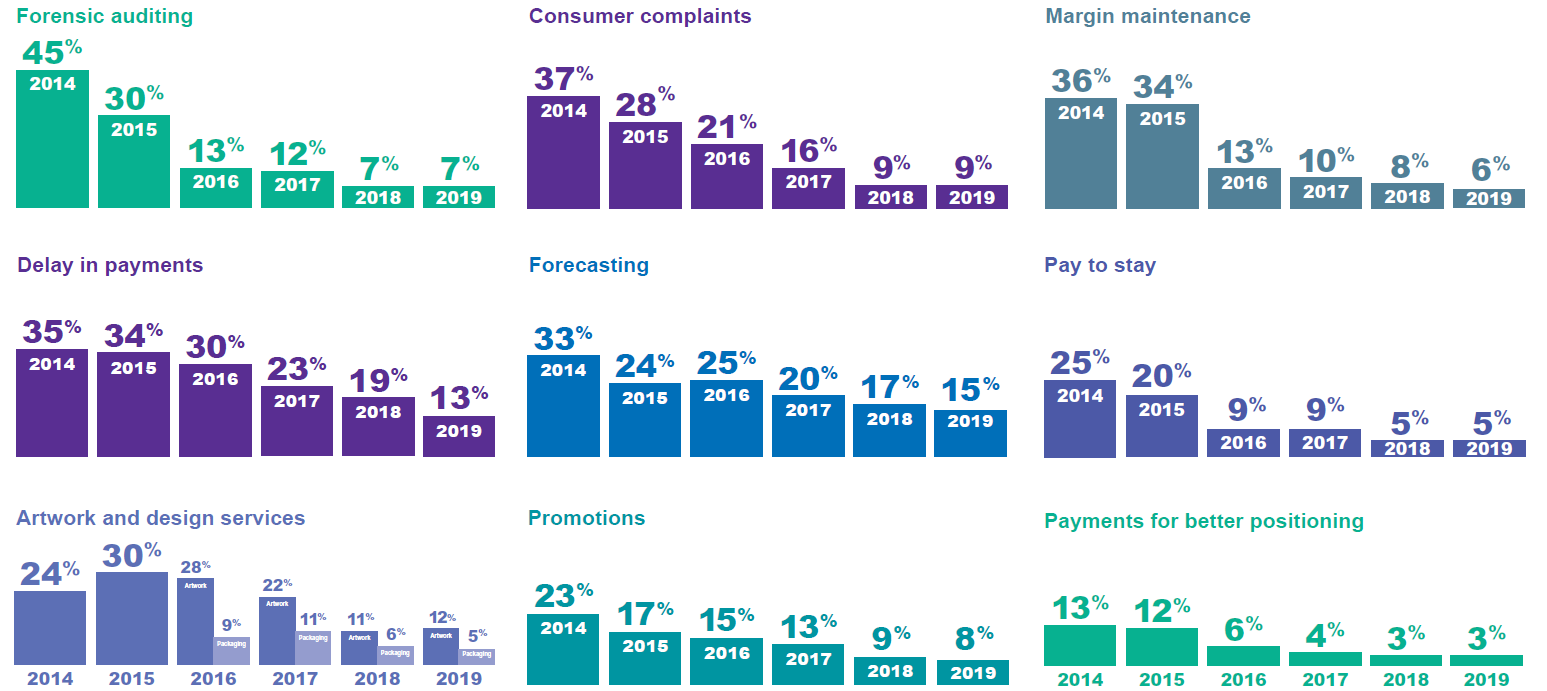 4
Overall assessment of retailers’ compliance with the Code
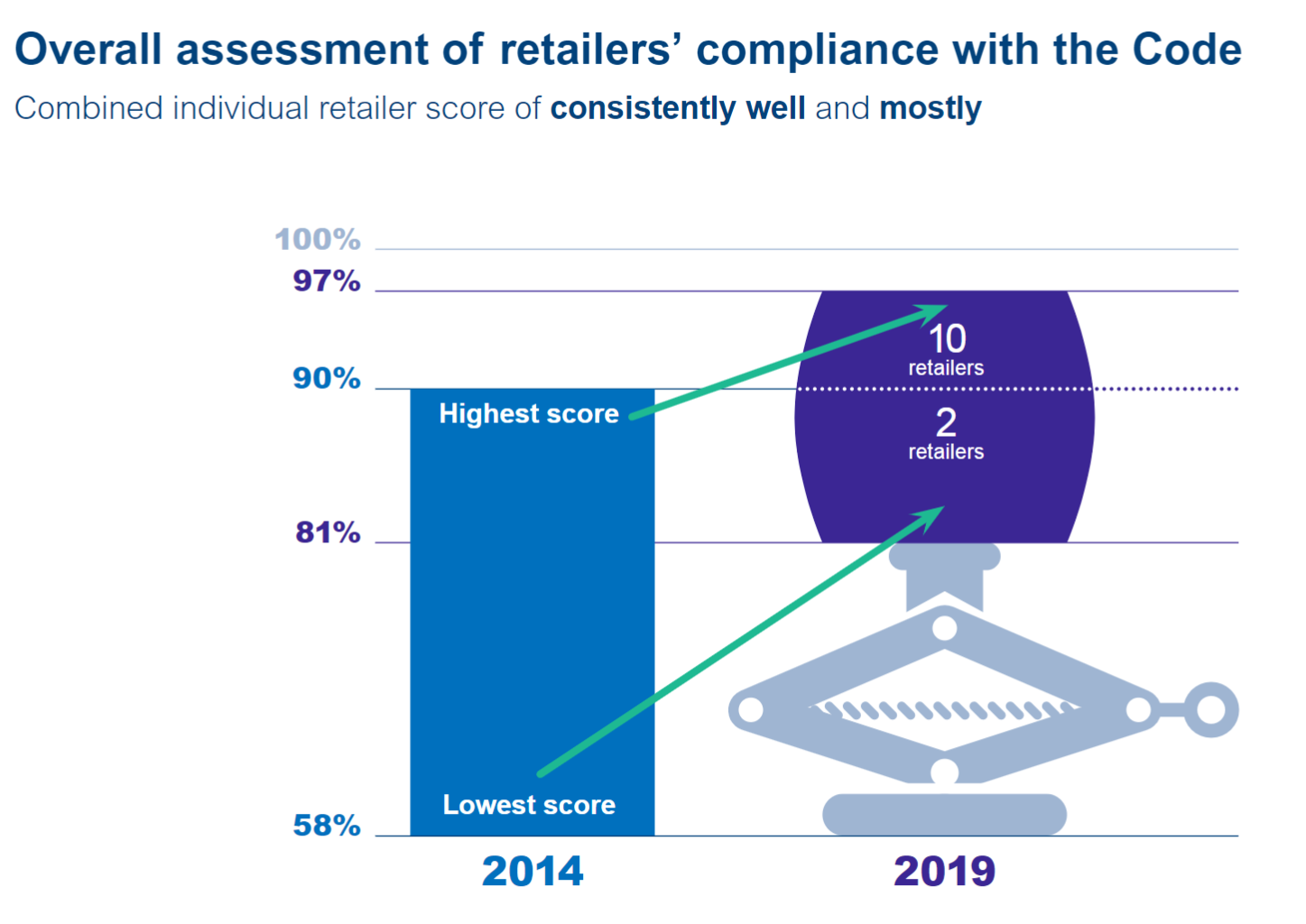 5
Change in retailer practice over the past 12 months
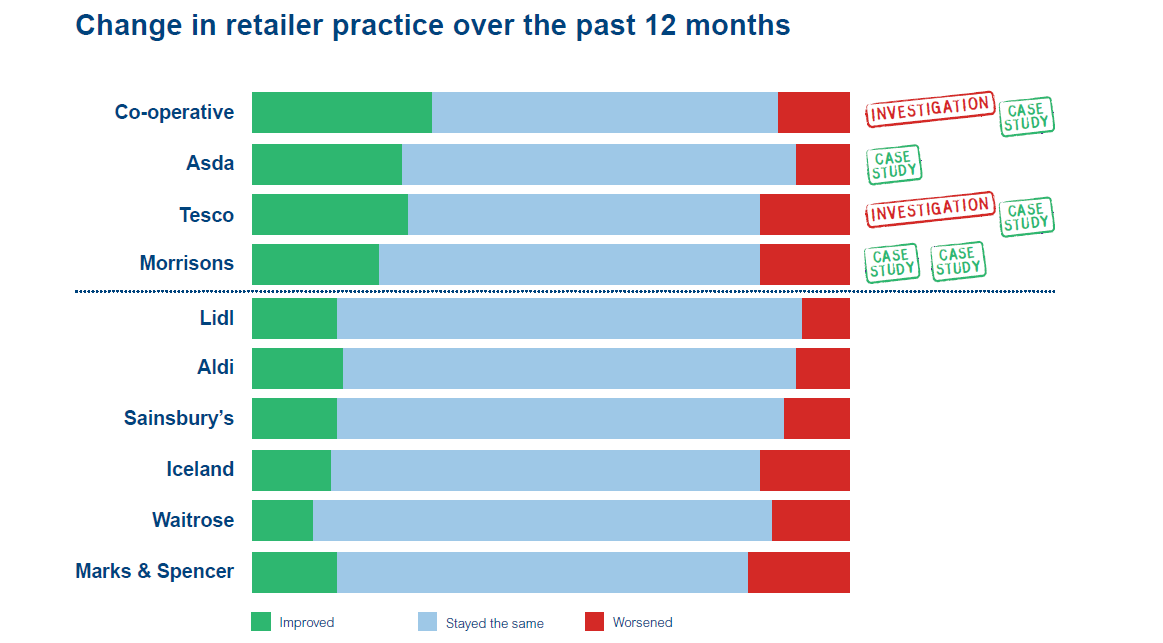 6
Retailer focus for the year ahead
7
Monitoring Top Issues
7 
Retailers
1 Retailer
2 
Retailers
3 Retailers
8
Next steps on Top Issues
Continue working with two of the original 10 retailers on delay in payments
Work with additional designated retailers on all areas
prioritising delay in payments, forecasting and areas from survey results
Ocado and Waitrose have agreed to make the voluntary commitment to time limit forensic audits
9
The route to culture change
Tough, honest conversations
Tough, honest conversations
Prompt remedial action
Getting to the heart of issues and their root causes
Long-term change for the better within retailers
Long-term change for the better within retailers
Prompt remedial action
Getting to heart of issues and their root causes
10
Development of regulatory approach
Go / No Go areas -
practice-based
11
Development of regulatory approach
Systemic issues and practices
Go / No Go areas -
practice-based
12
Development of regulatory approach
Embedded Code compliance
Systemic issues and practices
Go / No Go areas -
practice-based
13
A self-regulating system of Code compliance?
14
A self-regulating system of Code compliance?
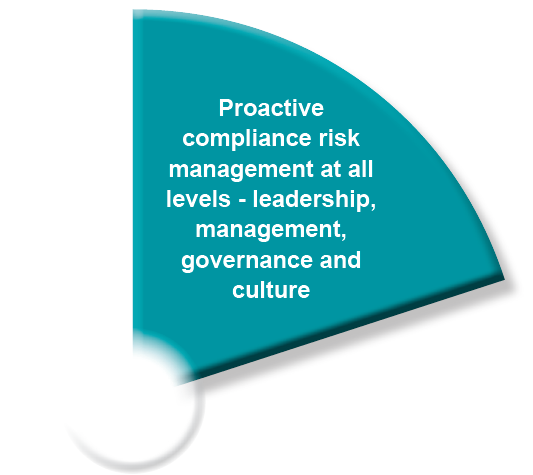 15
A self-regulating system of Code compliance?
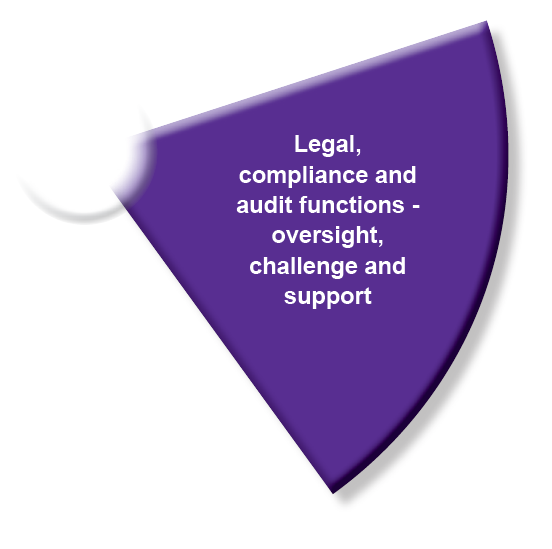 16
A self-regulating system of Code compliance?
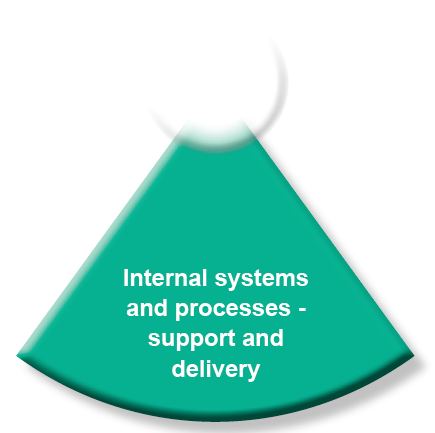 17
A self-regulating system of Code compliance?
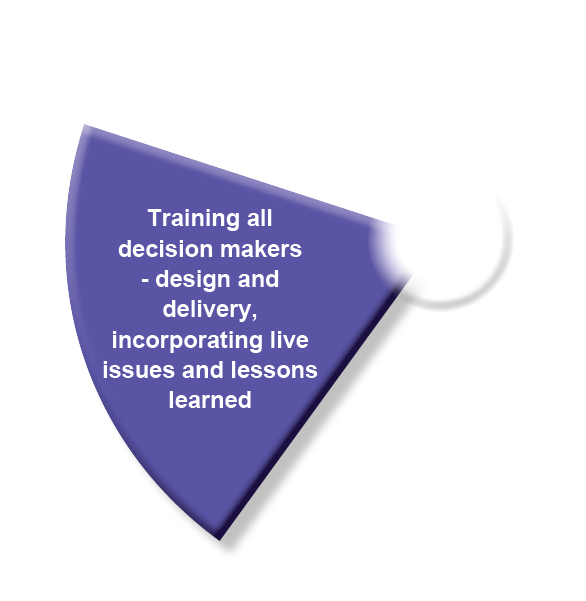 18
A self-regulating system of Code compliance?
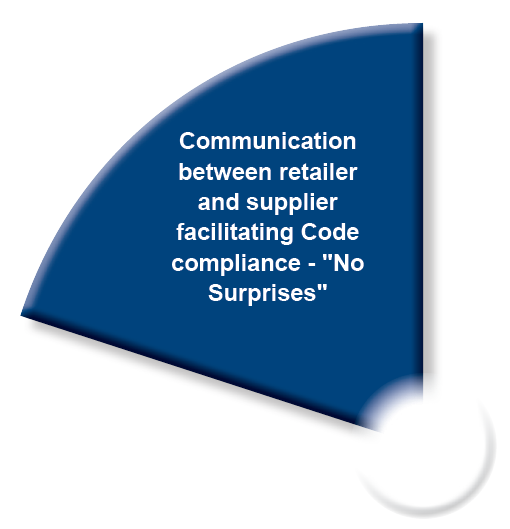 19
A self-regulating system of Code compliance?
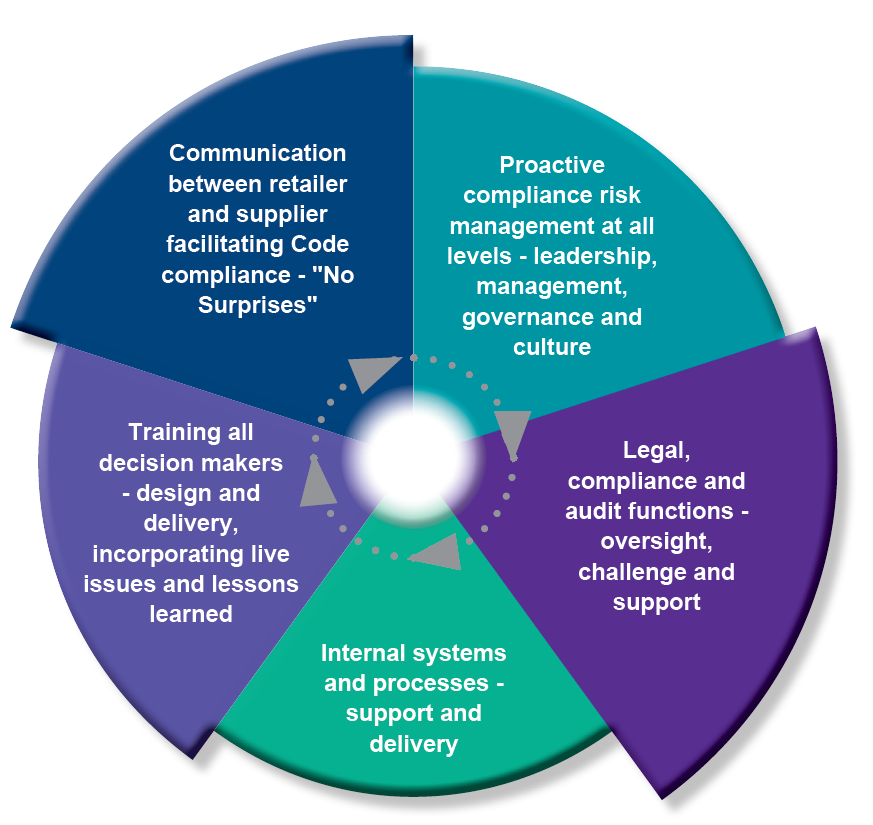 20
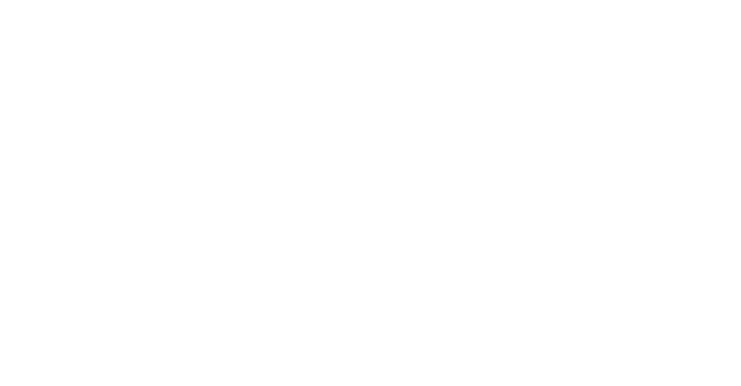 Forward look
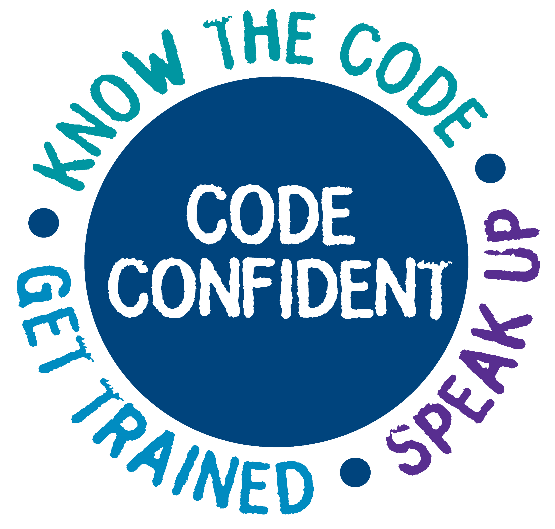 21
Buying alliances, joint ventures and merged entities
Code applies for direct supply of groceries to a regulated retailer for UK resaleConsider:
Co-op and the independent societies ordering through it
Retailers’ use of intermediaries
Tesco / Booker – combining wholesale and retail
Tesco / Carrefour – combining UK and non-UK groceries resale
Franchises
22
Designated retailers
Annual review
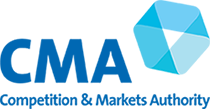 Additional designated retailers?
23
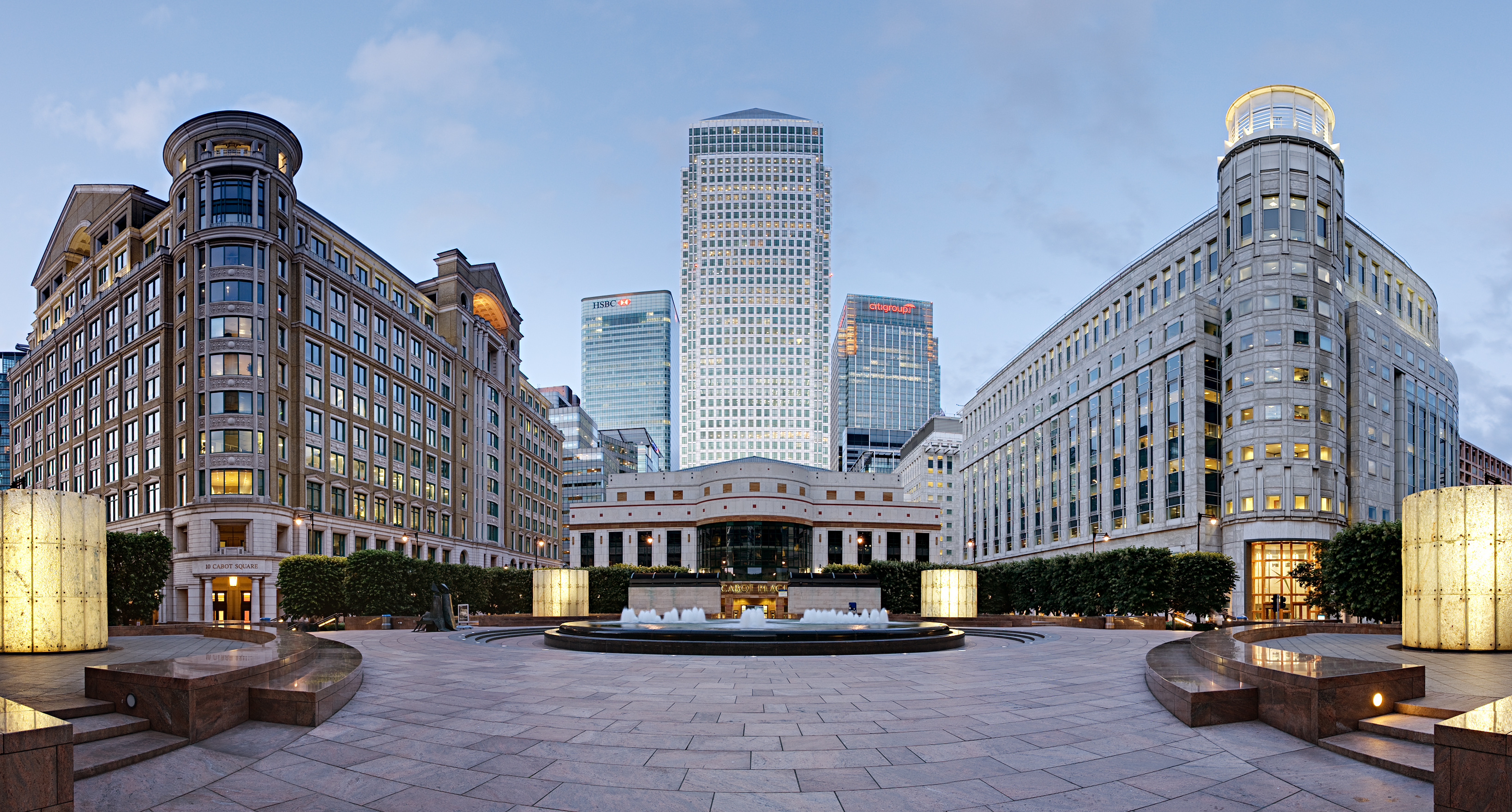 Moving office
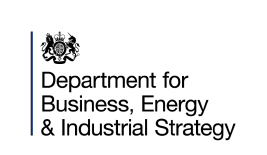 Second statutory review 
of the GCA
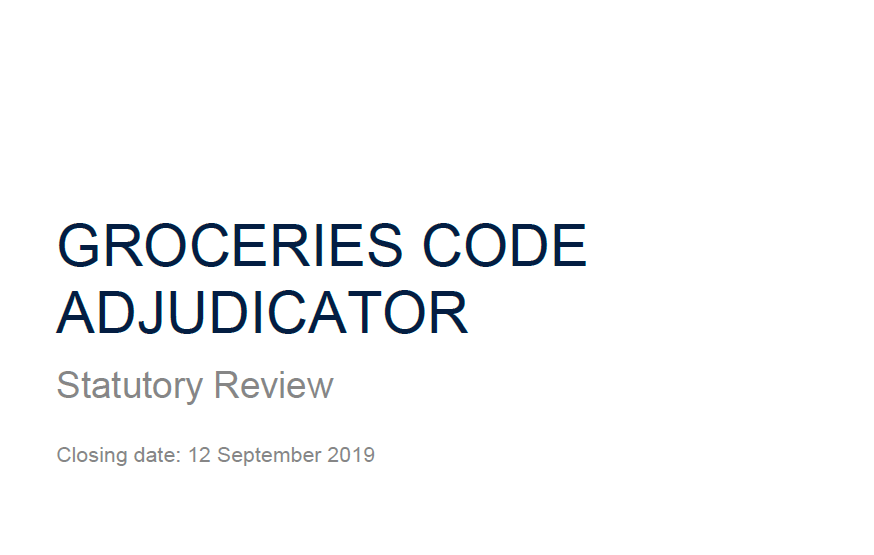 24
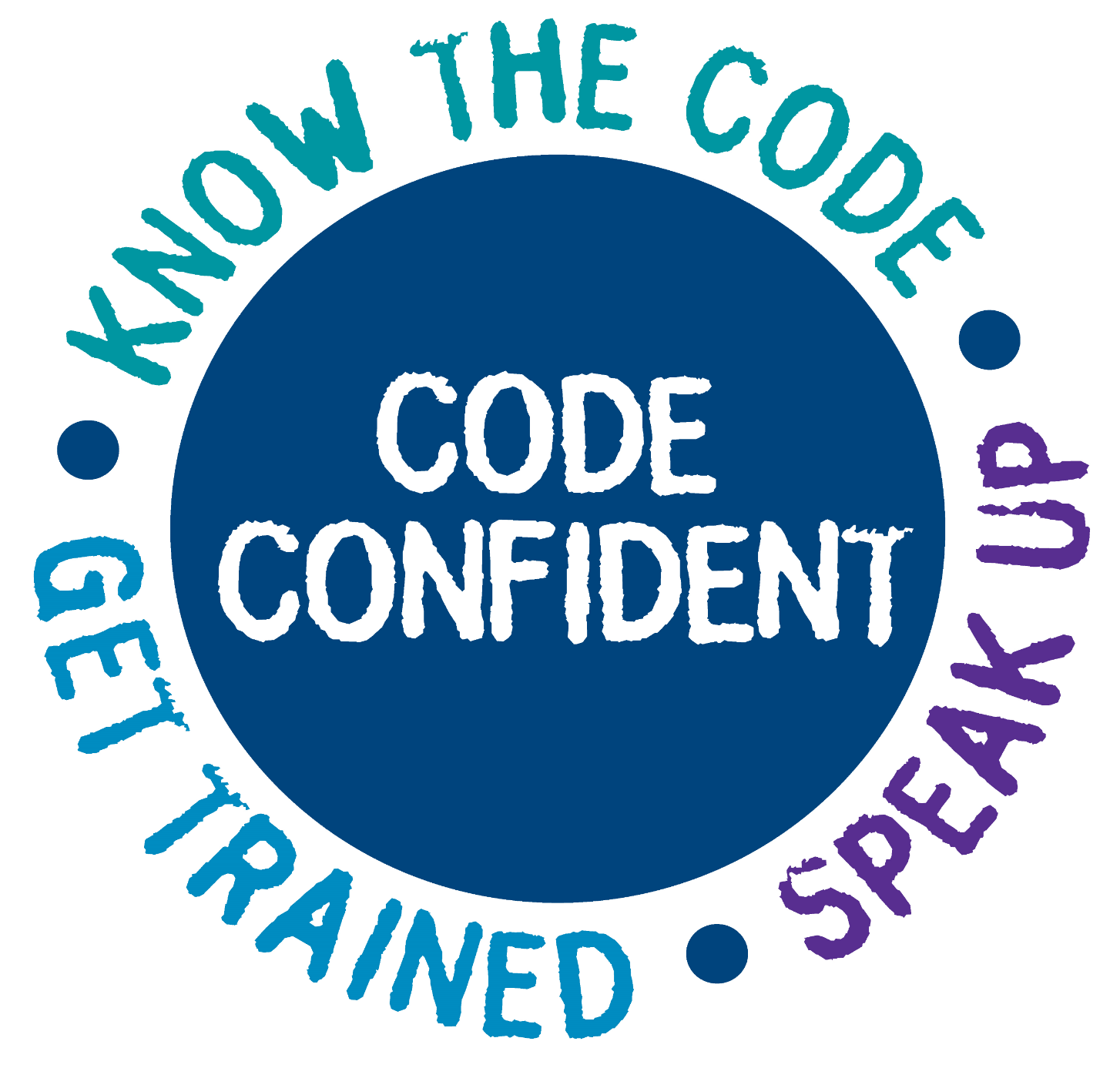 25